全国損害保険代理業政治連盟意義と活動　　　　　　　　　　　　　　　　　　　　　　　　　　　　　　　　　　　　　　　　　　　　　　　　　　　　　　　　　202５年4月8日Ver.
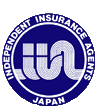 1
本日お伝えしたいこと
１．政治団体（政治連盟）とは？
２．政治連盟の歴史と背景を知る
３．全国損害保険代理業政治連盟の概要
４．日本代協不変の取り組み 
　　＜代協の価値とは＞
2
政治団体とは？
政治資金規正法の下、政治活動を行う団体
・政治活動を主たる目的とする団体
・政治活動を組織的・継続的に行う団体
3
[Speaker Notes: 政治資金規正法（規制法ではない）
・１９４８年制定
・政治資金収支報告書の提出義務
・外国人からの寄付の禁止]
政治団体の定義
【政治団体の定義】
①＜１号団体＞政治上の主義・施策を推進・支持または
　　　　　　　反対すること

②＜２号団体＞特定の候補者を推薦または反対すること

③＜３号団体＞①および②の活動を主たる活動として組　
　　　　　　　織的かつ継続的に行う団体

【上記以外で政治団体と見做される団体】
①国会議員が主宰または主な構成員となる政策研究団体

②政党のために資金援助を目的とする政治資金団体

③特定パーティー（収入１千万円以上）開催団体
4
政治団体の種類
①政党
②政党のために資金援助を目的とする政治資金団体
③政党、政治資金団体以外のその他の政治団体

全国損害保険代理業政治連盟は…
③のその他の政治団体に位置付け
　目的、名称、主たる事務所所在地、活動区域、　
　代表者・会計責任者・その職務代行者の氏名、
　住所、生年月日等を東京都選挙管理委員会に届
　け出を行う必要あり
5
[Speaker Notes: 総務大臣届出団体の数
①政党（１１団体）R6.11.5時点
   政党の支部（１４５団体）R5.12.31時点
②政治資金団体（３団体） R6.11.5時点
③その他の政治団体（２，８７９団体）R5.12.31時点]
政治連盟とは？
各職能団体や業界団体などの利益団体が職責を全うするために必要な陳情を政府や自治体に求めたり、政党や議員らを支援するために結成された政治団体である。

出典: フリー百科事典『ウィキペディア（Wikipedia）』
6
日本代協における長年の悲願（政治的課題）
１．保険審議会に代協代表者を送り込むこと
２．保険代理店向けの政府系金融機関融資開放
３．損害保険料控除制度の改善
（注：当時）
日本代協正会員は個人の政治的思想、信条の違いはあっても、代理店の職業としての安定とその地位の向上を図るためには、政治連盟に相携えて参加してもよいのではないかと言う考え方の定着を推進する。　　　　　「代協活動の現状と課題」１９８１年版原文
7
[Speaker Notes: １．「保険審議会は意見を主張する場ではなく、審議会や行政などに意見を述べ保険の在り方を議論する場である。従って利害関係者、利益代表をメンバーとしておらず、いわば素人の集まりにいろいろな資料を基に公平な判断をお願いしている」というのが当時の行政の考え方。そのため代協代表者は参考人としての出席しか許されていなかった。
２．代理店は保険会社と同じ損害保険業に分類され融資対象外となっていた。]
代協における政治連盟の歴史①
8
[Speaker Notes: 全代連＝全国損害保険代理業協会連合会
当時、大蔵官僚だった藤井裕久氏が政界進出することになり、代協に後援会が設置された。]
代協における政治連盟の歴史②
９
日本代協にとっての衝撃的な出来事
１９７８年１０月３１日 大蔵メモ受領
　⇒行政による募集制度に対する諮問
　　
　①代理店種別、②手数料格付、③紹介代理店、　
　④総代理店、⑤プロ代理店養成法、⑥プロフィ
　　ットコミッション、⑦最低保険料、⑧プロ代
　　理店の規模（人・挙績）
　⇒東京代協が中心となってとりまとめ、
　　７９年２月に答申

１９８０年新ノンマリン代理店制度へ
1０
[Speaker Notes: １９７８年１０月３１日　日本代協にとって衝撃的なできごと
通称「大蔵メモ」
のちに日本代協会長に就任した佐藤貞一朗氏「行政が保険会社に先行して直接代理業協会に対し諮問を行うなど前代未聞のことであり、私たちはこのことに大きな感動と意義を見出したものだ」と発言。]
日本代協の公的な場での発言の機会①
1１
[Speaker Notes: １９９１年　藤田博之日本代協会長が海部大蔵大臣から辞令を受け、「保険募集の在り方」で保険審議会臨時委員として出席が実現し、その後は公的な場に日本代協代表者が出席するようになり、今に至っている。]
日本代協の公的な場での発言の機会②
1２
日本代協の公的な場での発言の機会③
1３
政治連盟の活動成果①
＜保険代理店向け融資の実現＞



＜地震保険関連＞



＜住宅金融公庫特約火災保険関連＞




＜郵政民営化関連＞
1４
[Speaker Notes: ・政治連盟誕生から１年２か月で代理店向け金融機関の融資が実現
・地震保険制度の改定
どちらも藤井裕久先生はじめ支援議員のお力添えと当時の政治連盟、日本代協役員の並々ならぬ努力のおかげ。]
政治連盟の活動成果②
＜保険料控除制度・税制関連＞※損保協会とのタイアップ活動
1５
[Speaker Notes: ２００７年１月　現在の地震保険料控除制度が実現
その翌年　①遺族、②医療、③介護、④老後の社会保障制度を補完する保険商品に係る保険料控除制度の創設

異常危険準備金：自然災害による保険金支払いの巨額化を受け、損保会社による異常危険準備金制度の積立率を５％⇒６％⇒１０％に引き上げ、損金算入して法人税の課税所得を減らすことができ、準備金の残高不足を防ぐもの。
損害率５０％を超えると異常危険準備金を取り崩さなければならなかったものを２０２４年１２月の税制改正により５５％まで引き上げられることになり、さらなる異常危険準備金の備えができるようになった。併せて火災保険のみだったものが、火災・貨物・賠責の３区分を一体として準備金管理ができるようになり、火災の損害率が高くても貨物・賠責の損害率が低ければ準備金の取り崩しを抑制できるようになった。]
政治連盟の活動成果③
＜銀行窓販関連 ＞
1６
[Speaker Notes: 「弊害防止措置」：銀行が保険募集を行う際、優越的地位や影響力を行使することや、公平な競争を妨げることを防ぎ、預金や融資の取引で得た情報を不当に保険募集に利用することを防ぐために設けられた法規制
これが撤廃されてしまうと、銀行等が「〇〇社長さん、御社のフリート契約に当行を〇〇％シェアインさせてくださいね！」となり、果たして融資を受けている社長は断ることができるか？
２０２４年４月　金融行政も共通認識を持っていただいていることを確認。]
政治連盟の活動支援
＜自民党・保険制度改善推進議員連盟（保険議連）＞

「銀行窓販の弊害防止への対応」
「税制改正要望」
「郵政民営化に伴う民業圧迫への対応」
「火災保険水災補償付帯率の減少」等
　の問題解決
　
　支援議員には、自民党税制調査会、衆参両院の　
　「財政・金融・財務各委員会」、各官庁等への
　働きかけをサポートいただく
1７
[Speaker Notes: ・国会議員の仕事とは？
「法律を作ること、変えること」、「国予算を決定すること」、「内閣総理大臣を選ぶこと」等が主な仕事である。
・日本における立法府とは、唯一の立法機関である国会
・私たちは法律を作ることも変えることもできない。よって支援議員に委ねることで実現していく。
・２０２４年１１月オブザーバー出席してきたが、出席議員は問題認識を持っていることを確認した。]
全国損害保険代理業政治連盟について①
｢日本代協と政治連盟は表裏一体｣　

　「政治連盟を知らない」「何をしているの？」

・日本代協は旧民法３４条に基づく認可の公益社団
　法人であったため、政治活動を制限されていた。

・一般社団法人の今も、公共性の高い職業団体であ
　ることに変わりはないため、保険代理業における
　法制や税制等の政治的課題は政治連盟に委ねる。

・日本代協の事業遂行に必要な政治活動を行う組織
1８
[Speaker Notes: 今も多い「政治連盟を知らない」、「代協に政治連盟があるの？」、「存在は知っているけど、何をしているの？」という声]
全国損害保険代理業政治連盟について②
日本代協と政治連盟の関係について、
よく聞かれることがあります。
　
それに対して代協がやろうとしていることをより早く、より確実に推進するための役割を政治的な力を借りてやっていくもの、と位置付けております。
　　　　　　　　
石黒　守 政治連盟会長（日本代協副会長）　　　　　　　　　　　
　　　　　　　　　　　　　　　　　　１９８０年７月発行 日本代協政治連盟ニュースより抜粋
1９
全国損害保険代理業政治連盟について③
日本代協の政治連盟は
・損害保険代理業の活性化に向け、国に対し法改
　正や税制改正を働きかける
・特定の政党や集団、イデオロギーや主義主張に
　寄らない
・党派を超えた人物本位で組織的な支援を行う

全国の支援議員　　　　　202５年4月　現在
　衆議院議員： １０2名（自民８6・公明３・国民３・立憲６・維新１・その他３）
　参議院議員：　５２名（自民４６・公明３・国民１・立憲２・維新０・その他０）

〇〇県の支援議員　　　　202５年〇月　現在
　衆議院議員：　　　名（自民　・公明　・国民　・立憲　・維新　・その他　）
　参議院議員：　　　名（自民　・公明　・国民　・立憲　・維新　・その他　）
２０
[Speaker Notes: ・衆参合わせて１５４名の国会議員とお付き合い。日頃の関係性が重要であり、いざというときに代協のために汗をかいていただける関係に！]
全国損害保険代理業政治連盟について④
｢政治連盟の存在意義｣

「地震保険の改定」「銀行窓販の弊害防止措置」「税制改正要望」「郵政民営化に伴う民業圧迫へ
　の対応」など

　※業界エゴベースの「圧力団体」のスタイルは世論の批判・弊害 ⇒ 政治対応が必要
⇓
・国会で法改正に尽力する議員や行政（金融庁）
　を応援するための連携

・日頃からの関係づくりが大切
2１
[Speaker Notes: ・政治家を使って圧力を感じさせること⇒行政が最も嫌がること。]
全国損害保険代理業政治連盟について⑤
政治連盟の役員・委員（2024年6月～2026年6月）
＜役　　員＞
会　  長　小平 髙義（日本代協元副会長）
副 会 長　小澤 正志（日本代協元理事）　山口 史朗（日本代協元副会長）
理　  事　小口 泰伸（選挙対策委員長）
専務理事  金澤 　亨（日本代協専務理事）常務理事  工藤 琢哉（事務局）　
＜名誉会長＞　　　　　　　　
佐藤 貞一朗（日本代協顧問）　 
＜顧　　問＞
金子 智明（日本代協名誉会長）　小田島 綾子（日本代協会長）　
＜監　　事＞
津田 文雄（日本代協監事）  　　 
＜選挙対策委員会＞
委 員 長　小口 泰伸（理事）
委　  員　山﨑 善仁（北海道）塩田 聡　（北東北）中野 伸二（南東北）
　　　　  山﨑 忠一（上信越）清水 克俊（東関東）小野 嘉一郎（南関東）
　　　　  廣川 弘城（東京）　渡邉 貢一郎（東海）木下 幸太郎（北陸）
　　　　  竹村 泰造（近畿）　塩谷 広志（阪神）　片山 彰造（東中国）
　　　　  太田 秀実（西中国）安富 良　（四国）　大塚 昭彦（九州北）
　　　　  田中 拓　（九州南）
2２
全国損害保険代理業政治連盟について⑥
政治連盟規約第５条に基づき「通常会員」と「協賛会員」で構成
「会費」：２，０００円／年 これを超える分は寄附扱い

「通常会員」
　損害保険代理業に携わる「個人」。法人の場合は一般的
　に法人代表者が個人で会費を負担し会員となっている。
　２０２４年１２月末現在の通常会員数：５，６２９名

「協賛会員」
　通常会員以外で本連盟の目的、事業に賛同する「個人」
　日本代協並びに都道府県代協事務局メンバー、日本代協
　アドバイザーなど
　２０２４年１２月末現在の協賛会員数：　　　１７名
2３
[Speaker Notes: ２０２４年１２月末時点の政連加入率５２．７％]
政治連盟の主要取り組み課題①（２０２5年３月通常代議員会）
制度案件への対応

　１．銀行窓販の「弊害防止措置」の存置
　2．「日本郵政グループ」への対応
　　 ①日本郵政が保有する全株式の売却に向けた道筋の明確化と　
　　　   着実な実行
          ②郵便局の保険販売における種目拡大の阻止
   3．激甚化・頻発化する「自然災害」への対応
　　 ①火災保険水災補償付帯率の減少⇒プロテクションギャップ
　　　 ②損保協会と連携した「税制改正」要望
　4．各支援議員と都道府県代協との対話の機会
　５．キャッシュレス社会の実現に向けた取扱事　　
　　　業者の各種費用・手数料の引下げ
2４
[Speaker Notes: １．と２．は前述の通り
３．この１０年間で火災保険における水災補償付帯率が１２．２％減少しており、プロテクションギャップが広がっていくばかり。
４．各都道府県で地元支援議員との対話の機会を増やす
５．キャッシュレス化が進むことは望ましいが、事業者の負担は大きなものとなっている。行政も取り組んでくれているので、政治的なアクションも必要]
政治連盟の主要取り組み課題②（２０２5年３月通常代議員会）
制度案件以外の具体的な活動方針

１．支援議員に対する地元での活動強化
　①支援議員「地元開催セミナー・会合」への参加と
　　支援議員との接点強化
　②選挙対応

２．組織課題への対応
　①「日本代協・事業方針」の把握と認識の共有
　②「政治連盟 意義と活動」ミニセミナーの継続実施
　③「一括集金方式」の導入推進と会員拡大
　　（会費未達成額が残っている代協への対応支援）
2５
日本代協不変の取り組み ＜代協の価値とは＞
日本代協アドバイザー栗山泰史氏著書「変わり続ける保険事業」P.264から抜粋
１．対外的なもの
　 ①金融庁、保険会社との議論
　　・代理店の意見を代表する横断的組織として
　　・募集制度等様々な課題解決に代理店の立場から寄与

　 ②組織的なＣＳＲ活動
　　・災害時のボランティアや環境問題活動を行う力

２．対内的なもの
　①個々の代理店が抱える経営上の課題解決
　　・業界動向、募集人教育制度の充実
　　・顧客本位の業務運営のベストプラクティス事例提供

　②代理店賠償問題への対応
　　・賠償基準を作り上げ、適正な補償内容と保険料提供
2６
ご清聴ありがとうございました！

会員の皆様のご発展をお祈り申し上げます。
全国損害保険代理業政治連盟をご支援いただきますよう、お願い申し上げます。
2７